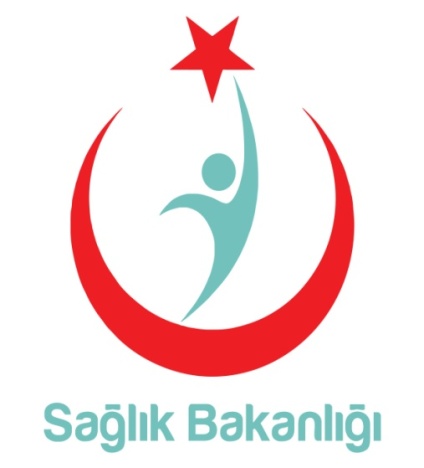 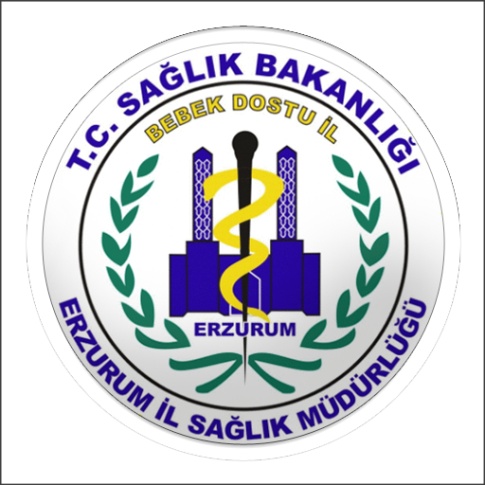 SAĞLIKTA DÖNÜŞÜM PROGRAMI İLE YAŞANAN DEĞİŞİM
Doç. Dr. Serhat VANÇELİK
Erzurum İl Sağlık Müdürü  
24 Kasım 2012
[Speaker Notes: Slayt no.larını standardize edelim…]
Sunum Planı
A. Sağlıkta Dönüşüm Programının Bileşenleri
B. Sağlık Hizmetlerindeki Değişim
Bütçeden Sağlık Hizmetlerine Ayrılan Pay
Temel Sağlık Hizmetleri
Yataklı Tedavi Hizmetleri
Sağlığın Teşviki ve Geliştirilmesi
C. Türkiye Sağlık Sisteminin Performansı:
Sağlık Sistemi Değerlendirme Göstergeleri
Sağlık Hizmetlerinden Memnuniyet Durumu
Vatandaşın Finansal Riskten Korunma Durumu
1. Sağlık Bakanlığı’nın Rolünün değişmesi : 
    Sağlık personeli ve diğer kaynakları planlamak
 
    İdari ve mali yönetimi taşraya aktararak yeniden yapılanmak
    Sağlık Bakanlığı’nın başlıca görevi : 
    Politika oluşturmak  ve denetlemek
A. Sağlıkta Dönüşüm Programının Bileşenleri
2. Genel Sağlık Sigortası 

SSK
Emekli sandığı
Bağkur
Yeşil Kart

Toplumun bütününü kapsayan genel sağlık sigortası yürürlükte
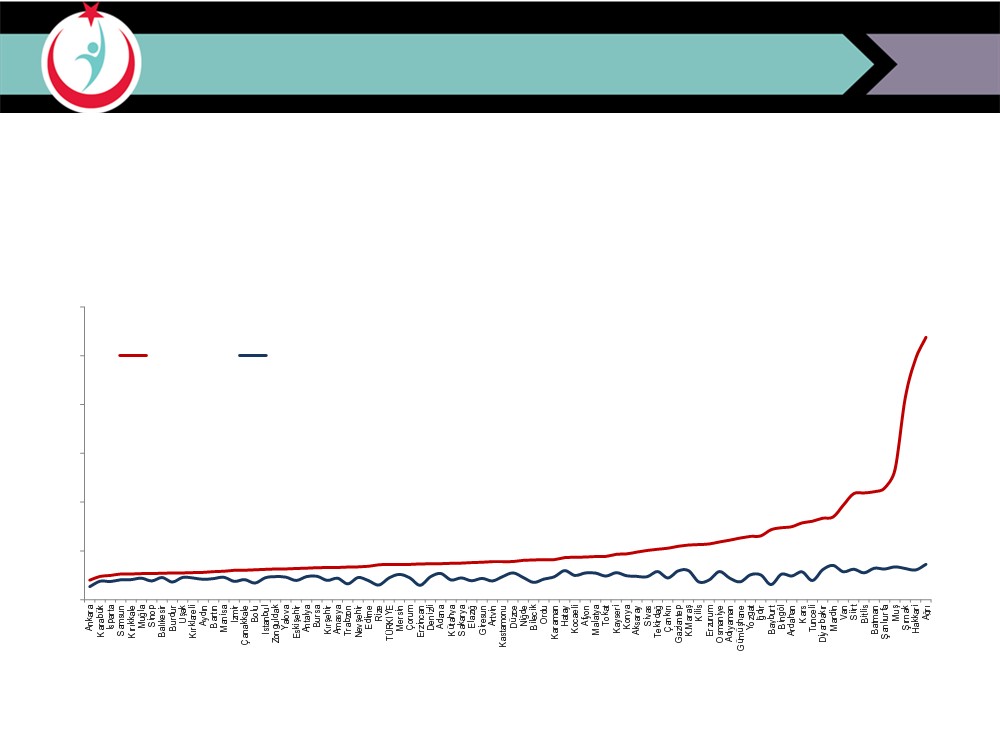 3. Erişimi Kolay Sağlık Hizmeti
Toplum sağlığı hizmetlerine daha fazla ihtiyaç duyan bölgelerde sağlık olanakları güçlendirilmiştir
Uzman hekim başına düşen nüfusun en fazla olduğu il ile en az olduğu il
30.000
arasındaki oran  2002’ de 1/13 iken  2012’de 1/3’tür.
26.883
Aralık 2002 	Kasım 2012
25.000
20.000
15.000
10.000
5.000
3.631
2.017
1.351
0
Daha Etkin Birinci Basamak Hizmeti : Aile Hekimliği

Aile hekimliği uygulaması ile birlikte gebe ve bebek tespiti ile aşı oranları artmıştır.

Aile fertlerinin sürekli aynı hekiminden sağlık hizmeti alıyor olması; kişiler üzerinde kendi hekimlerine karşı güven ve bağlılık oluşturmakta.

Hastane poliklinikleri önünde gereksiz yığılmaların önüne geçilmiştir.
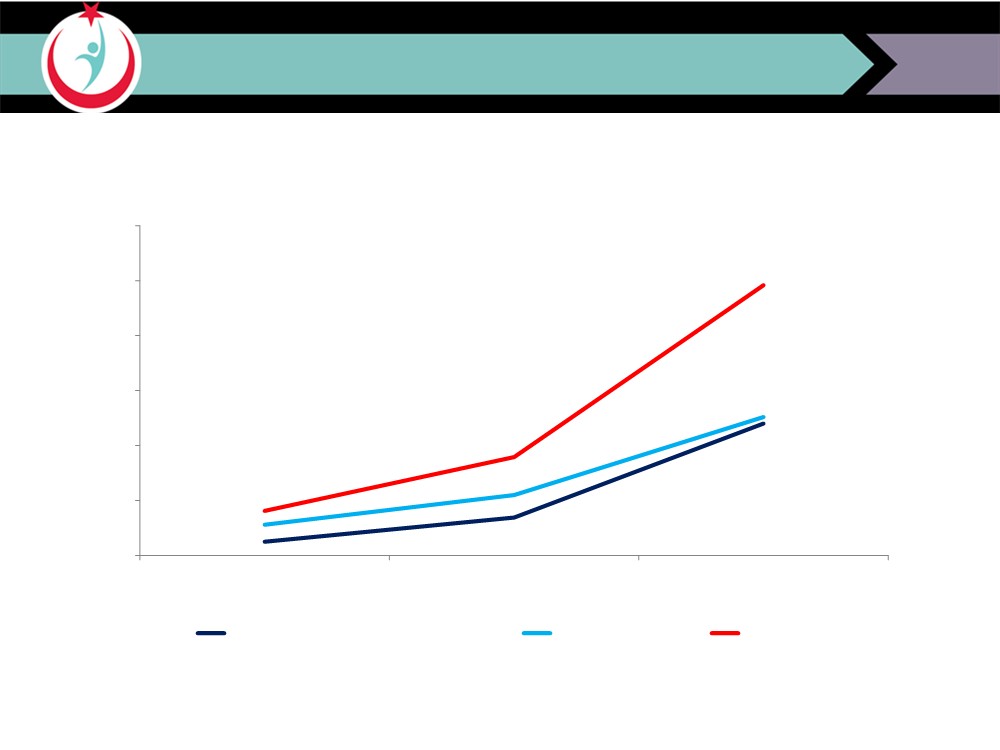 Sağlık Bakanlığı Kuruluşları Muayene Sayısı
600
492
500
400
300
252
179 	240
200
110
81
100
56
69
25
0
1993
2002 	2012
Sağlık Ocağı/Aile Hekimliği
Hastane 	Toplam
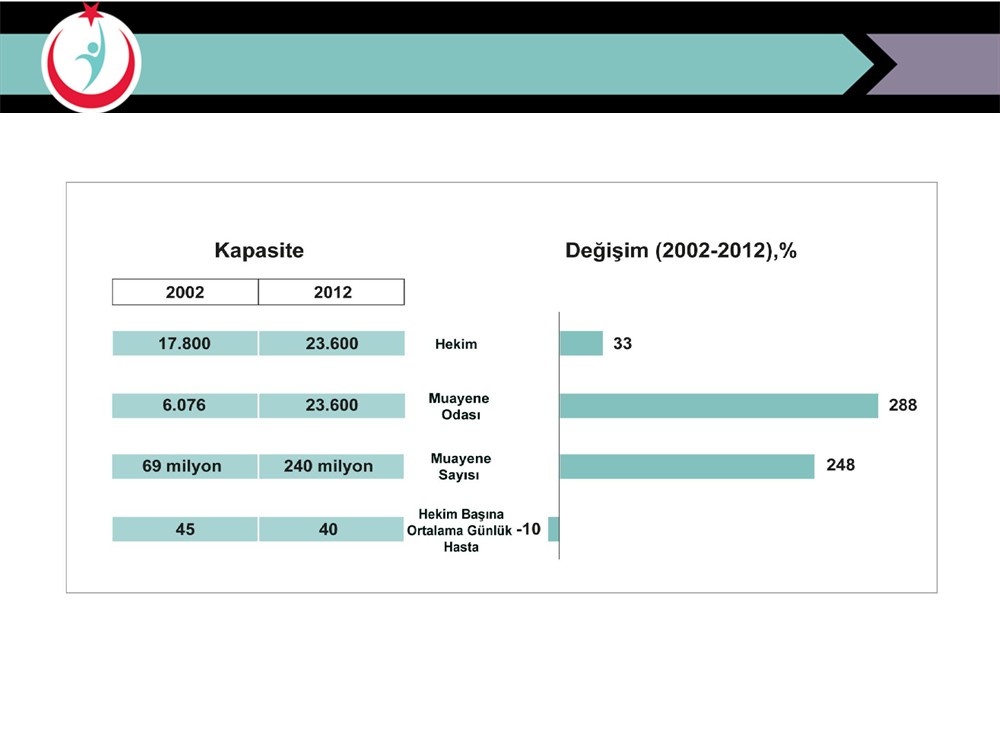 Birinci Basamak Hizmetlerde Hekim Verimliliği
Birinci basamakta 2002-2012 yılları arasında muayene sayısı %248 arttı.
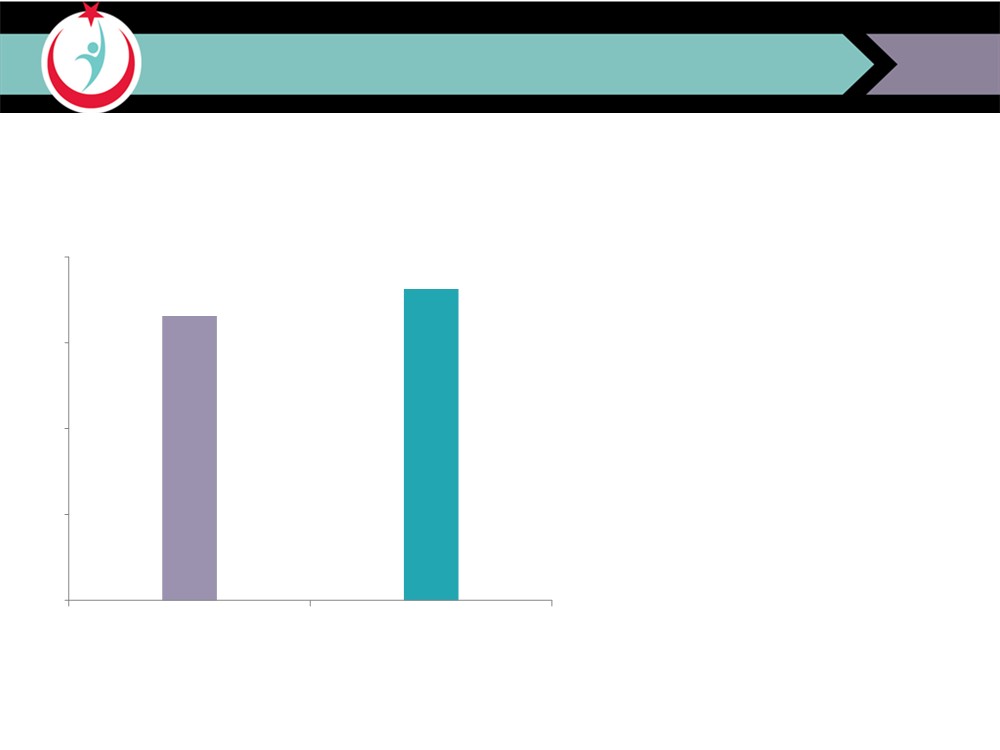 Aile Hekimliği Hizmetlerinden Memnuniyet Oranı
EUROPEP Ölçeği İle Memnuniyet Çalışması 2010-2011
100
90,7
82,8
EUROPEP Ölçeği, 25 Avrupa
75
ülkesinde kullanılmaktadır.
50
Hekimin klinik davranışına ve hizmet organizasyonuna
yönelik 23 parametre sorgulanır.
25
0
2010 	2011
B. Sağlık Hizmetlerindeki Değişim
1. Bütçeden Sağlık Hizmetlerine Ayrılan Pay 

2. Temel sağlık hizmetleri

3. Yataklı tedavi hizmetleri

4. Sağlığın teşviki ve geliştirilmesine yönelik hizmetler
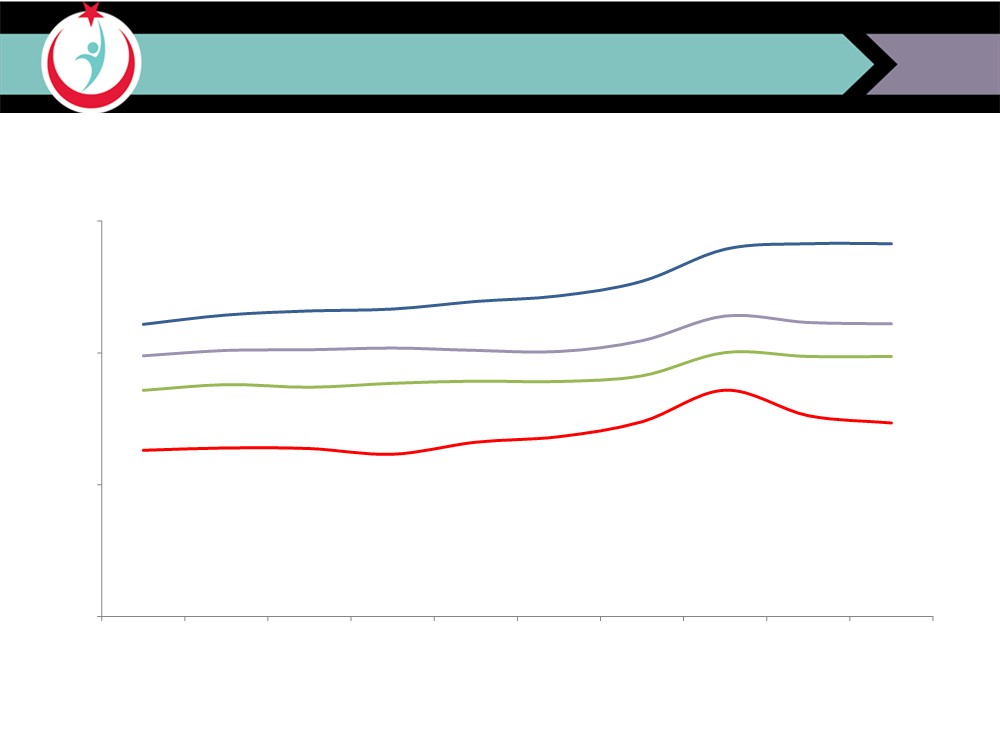 1. Bütçeden Sağlık Hizmetlerine Ayrılan Pay
Kamu Sağlık Harcamalarının GSYİH İçindeki Oranları, (%)
9
8,5
ABD
6,9*
6,7
OECD
5,9
5,9
6
DSÖ Avrupa
5,2
Türkiye
4,4
3,8
3
0
2002
2003
2004
2005
2006
2007
2008
2009
2010
2011
Kaynak: OECD Health Data 2012, WHO Health For All Database, World Health Statistics 2012 ,TUİK, Kalkınma Bakanlığı
*OECD verisi 2010 yılına aittir.
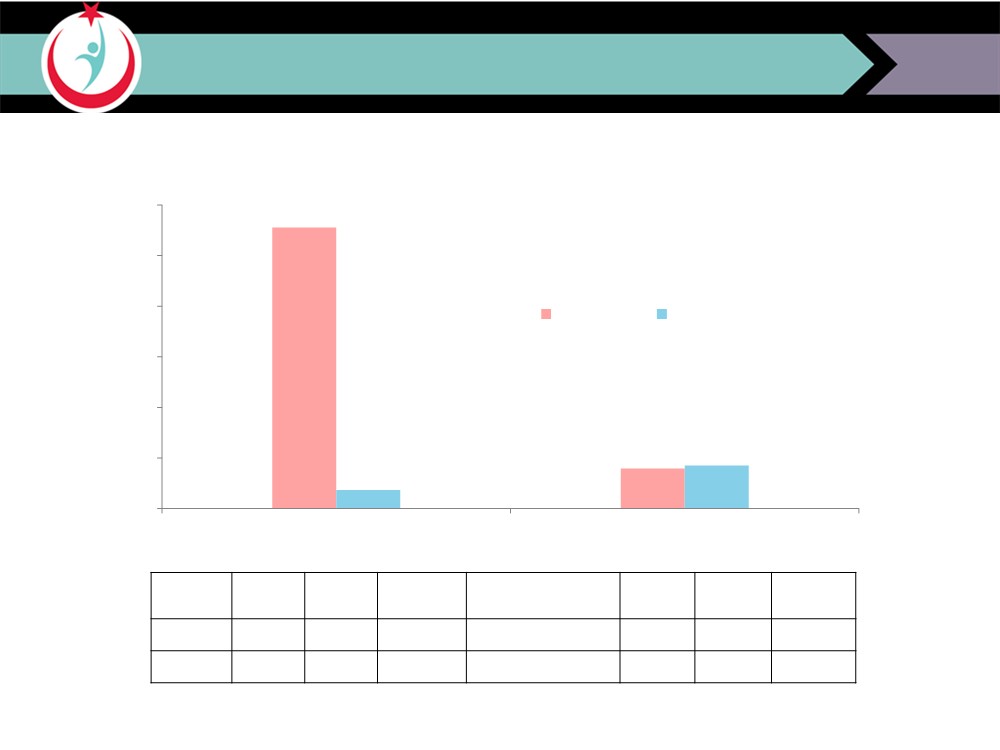 1. Bütçeden Sağlık Hizmetlerine Ayrılan Pay
Kamu Sağlık Harcamalarının GSYİH İçindeki Payının Değişimi (%)
120
111
100
80
Türkiye 	OECD
60
40
16 	17 7
20
0
1993-2002 	2002-2012
Değişim 	(%)
Değişim
1993 	2002
2002 	2011
(%)
Türkiye
1,8
3,8
111
3,8
4,4
16
OECD
5,5
5,9
7
5,9
6,9*
17
Kaynak: OECD Health Data 2012,TUİK, Kalkınma Bakanlığı
* OECD verileri 2010 yılına aittir.
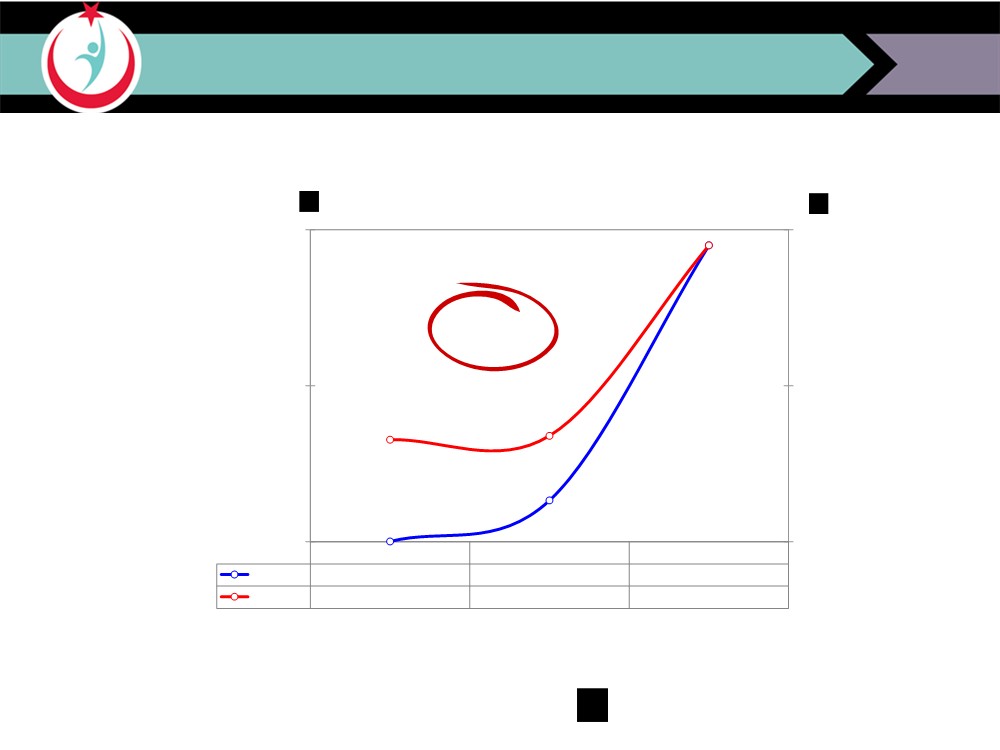 2. Temel Sağlık Hizmetleri

            Temel Sağlık Hizmetlerine Ayrılan Pay
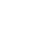 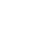 Milyon TL
Milyon TL
7.000
7.000
6.652 	6.652
3 Kat
a. Temel Sağlık Hizmetlerine Ayrılan Pay
3.500
3.500
2.291 	2.378
928
6,5
0
0
1993 	2002 	2012
Nominal
6,5
928
6.652
Reel
2.291
2.378
6.652
2013 için temel sağlık hizmetlerine ayrılan bütçe
7 milyar 340 milyon TL dir.
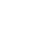 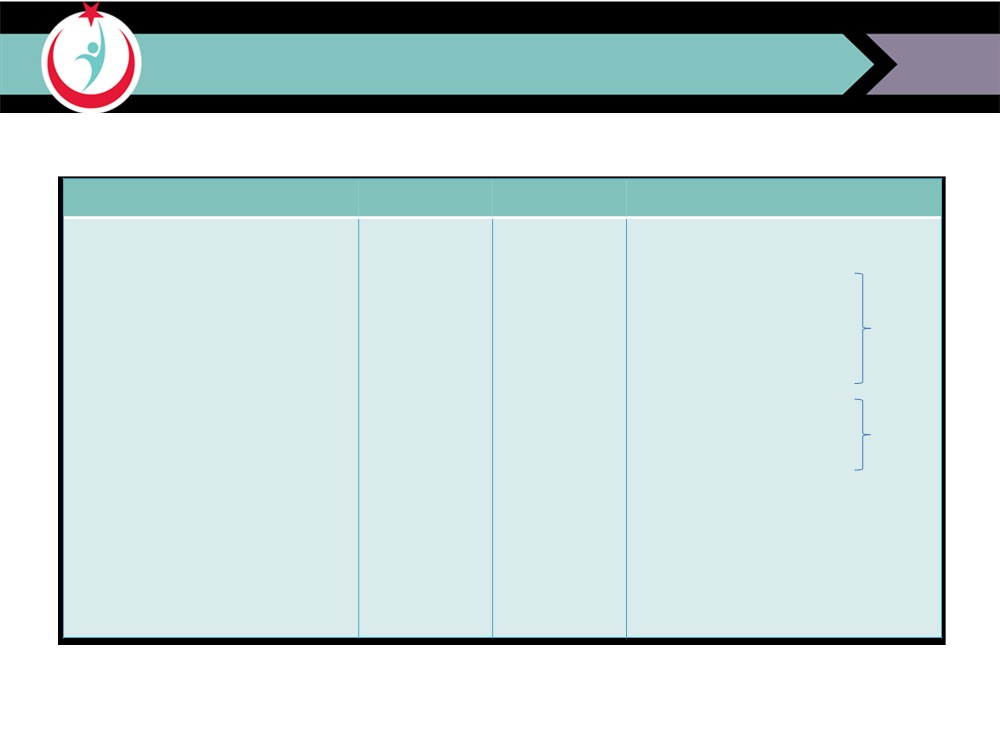 2. Temel Sağlık Hizmetleri

 
Bağışıklama Hizmetleri
1993
2002
2012
BCG
Difteri 	Beşli
Aselüler Boğmaca 	Kombine
BCG
Tetanoz 	Aşı
BCG 	Difteri
Polio
Difteri 	Boğmaca
Hemofilus İnfluenza tip B
Boğmaca 	Tetanoz
Çocukluk Döneminde Rutin Uygulanan Aşılar
Tetanoz 	Oral Polio
Kızamık 	Üçlü
Oral Polio 	Kızamık
Kızamıkçık 	Kombine
Kızamık 	Hepatit B
Kabakulak 	Aşı
(6 antijen) 	(7 antijen)
Hepatit B
Konjuge Pnömokok
Hepatit A Su Çiçeği
(13 antijen)
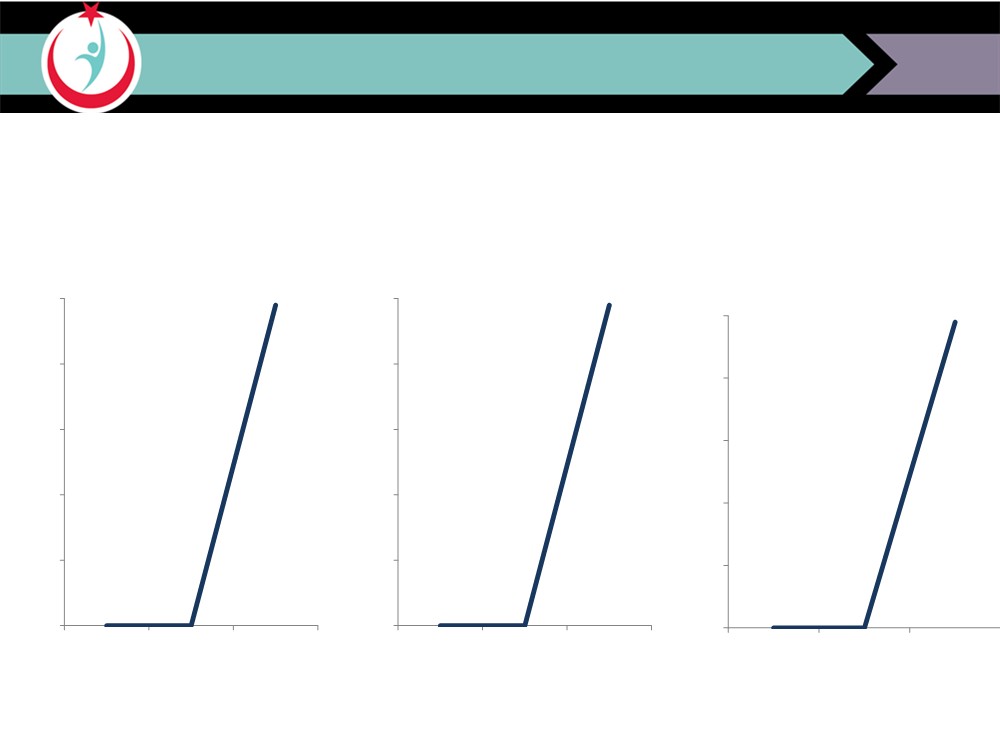 2. Temel Sağlık Hizmetleri
Bebeklere Ücretsiz D Vitamini Desteği
Bebeklere Ücretsiz Demir 	Desteği
Hamilelere Ücretsiz Demir 	Desteği, (%)
98
98
100
98
100
100
80
80
80
60
60
60
40
40
40
20
20
20
0
0 	0
0
0 	0
0
0
0
1993 	2002
2012 	1993
2002 	2012
1993 	2002 	2012
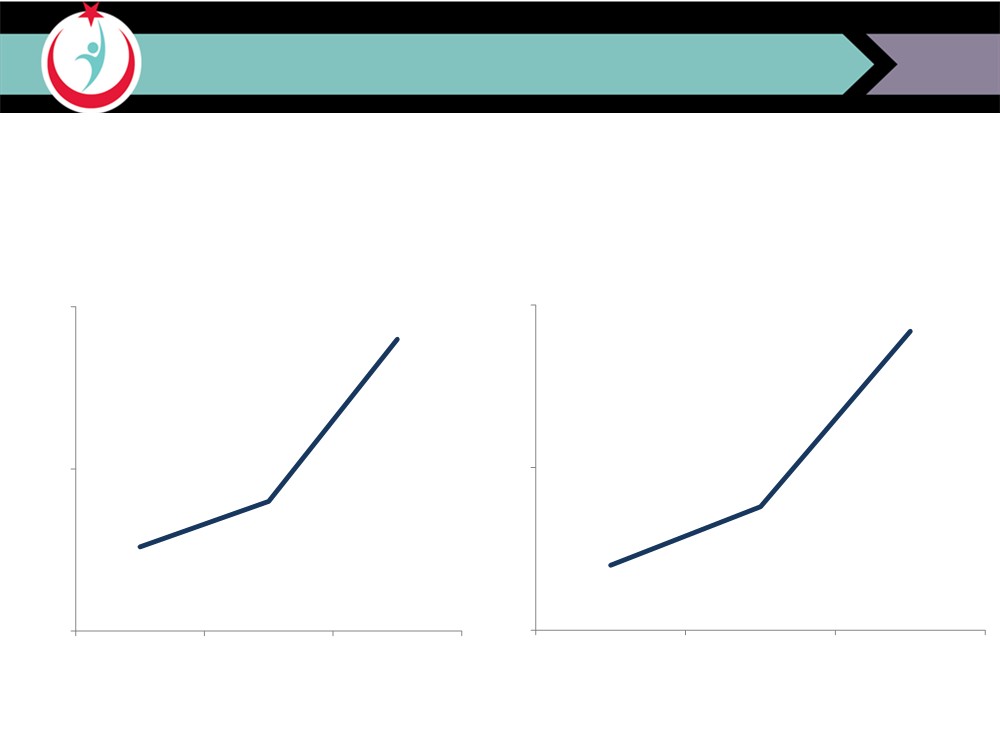 2. Temel Sağlık Hizmetleri
Doğum Öncesi Bakım Hizmetleri, (%) 	(en az bir ziyaret)
Hastanede Yapılan Doğum Oranı, (%)
100 	96
100
95
75
75
70
69
63
60
50
50
1993 	2002 	2012
1993 	2002 	2012
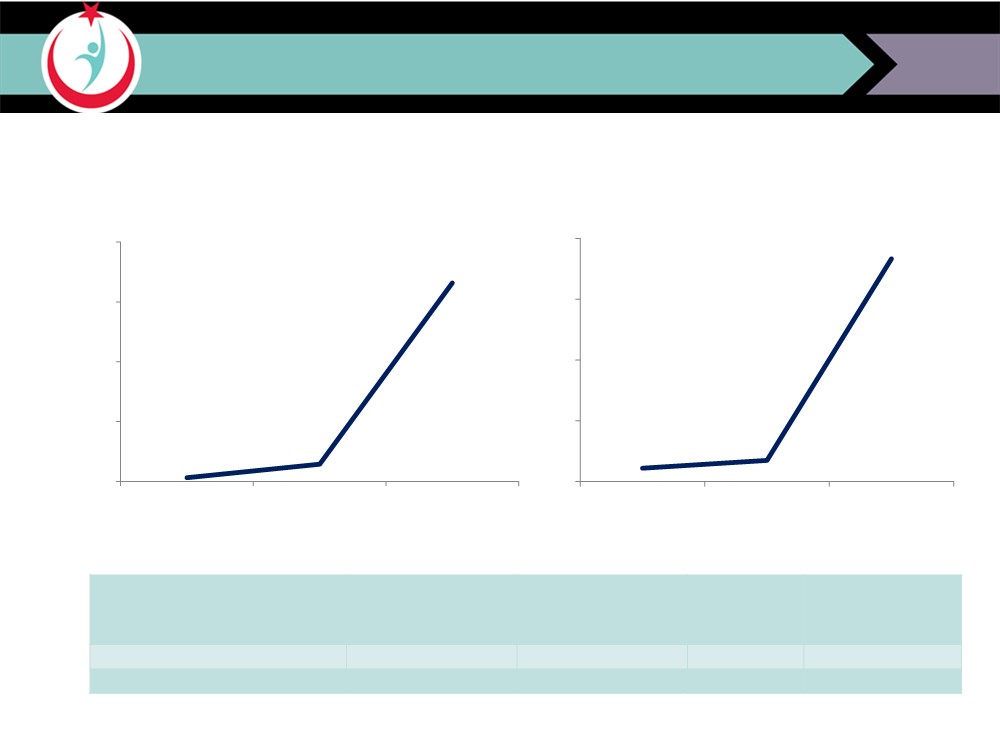 3- YATAKLI TEDAVİ HİZMETLERİ
Yoğun Bakım Yatağı
Yanık Yatağı
367
400
12.000
9.957
300
9.000
200
6.000
100
3.000
22 	35
869
190
0
0
1993
2002
2012
1993 	2002 	2012
2012 Yılı
Sağlık Bakanlığı
Üniversite
Özel
Toplam
Yoğun Bakım Yatağı
9.957
4.075
8.308
22.340
Yanık Yatağı
367
166
-
533
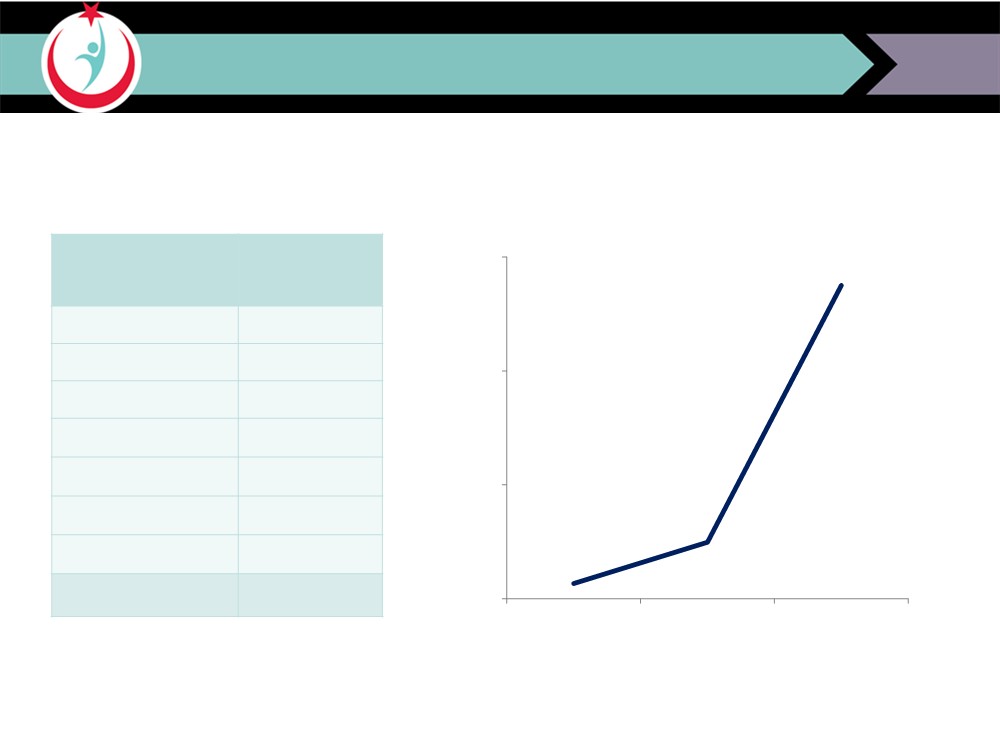 3- YATAKLI TEDAVİ HİZMETLERİ
Organ Nakli
4.500
Organ Nakli
2012
4.127
Böbrek
2.970
Karaciğer
1.047
3.000
Kalp
65
Akciğer
4
Pankreas
25
1.500
745
Kalp-Akciğer
3
İnce Bağırsak
8
200
Toplam
4.127
0
1993
2002
2012
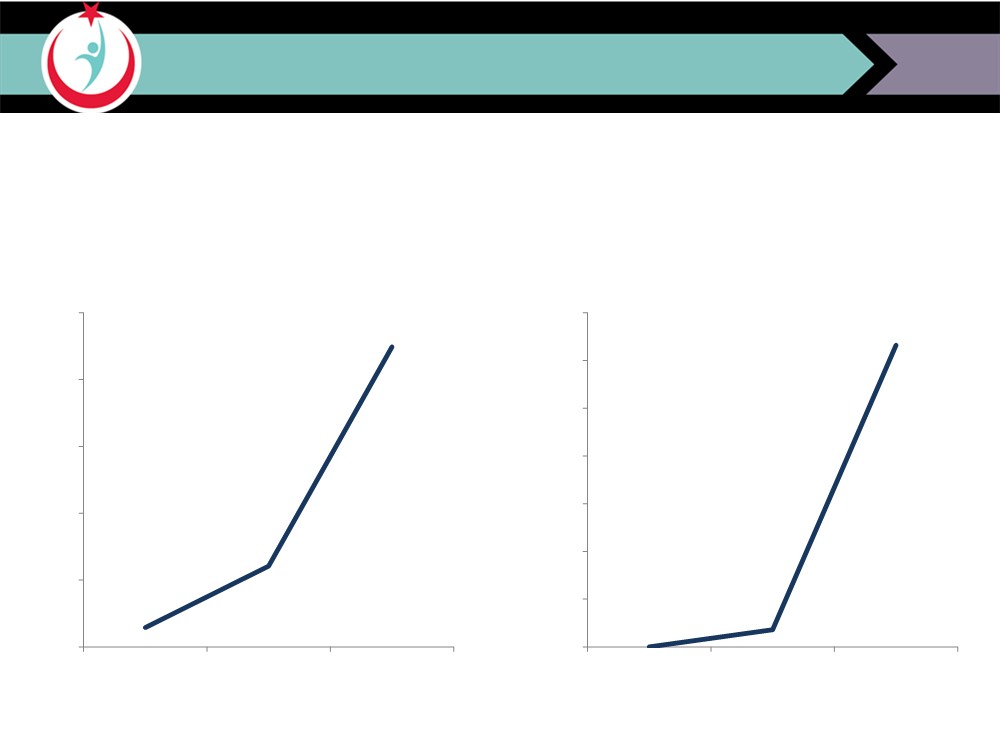 3- YATAKLI TEDAVİ HİZMETLERİ
Bilgisayarlı Tomografi
MR
500
350
316
449
300
400
250
300
200
150
200
121
100
100
50
18
29
0
0
0
1993 	2002
2012
1993
2002 	2012
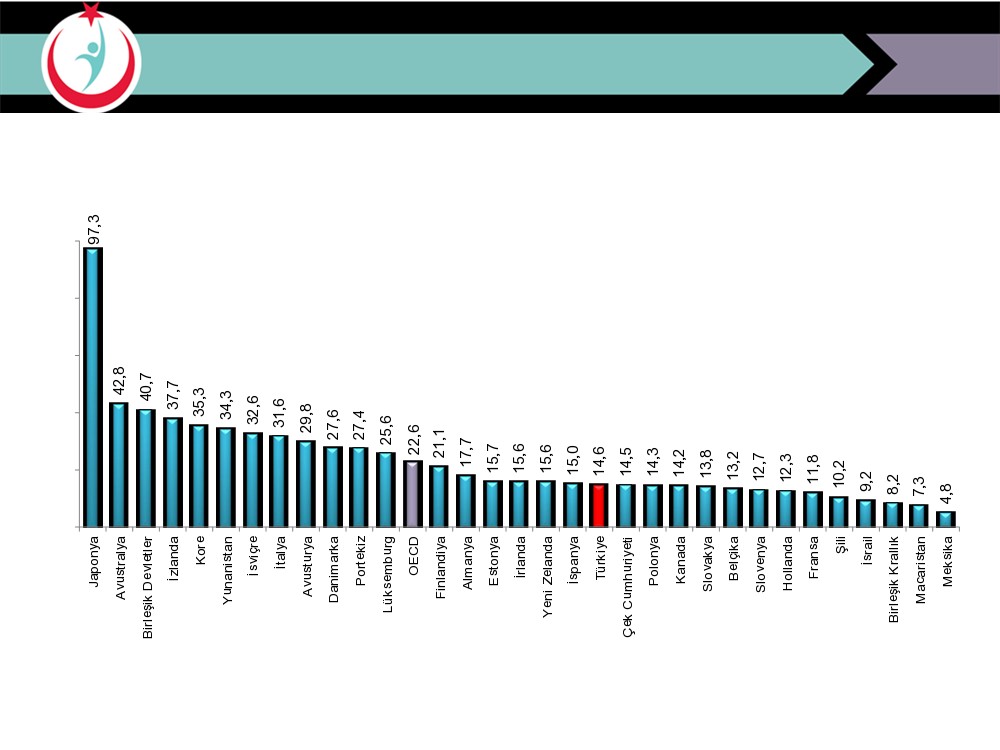 3- YATAKLI TEDAVİ HİZMETLERİ
Yataklı Tedavi Kurumlarında 1.000.000 Kişiye Düşen BT Cihazı Sayısının Uluslararası Karşılaştırması, (2010)
100
80
60
40
20
0
Kaynak: Sağlık İstatistikleri Yıllığı 	2011, OECD Health Data 2012
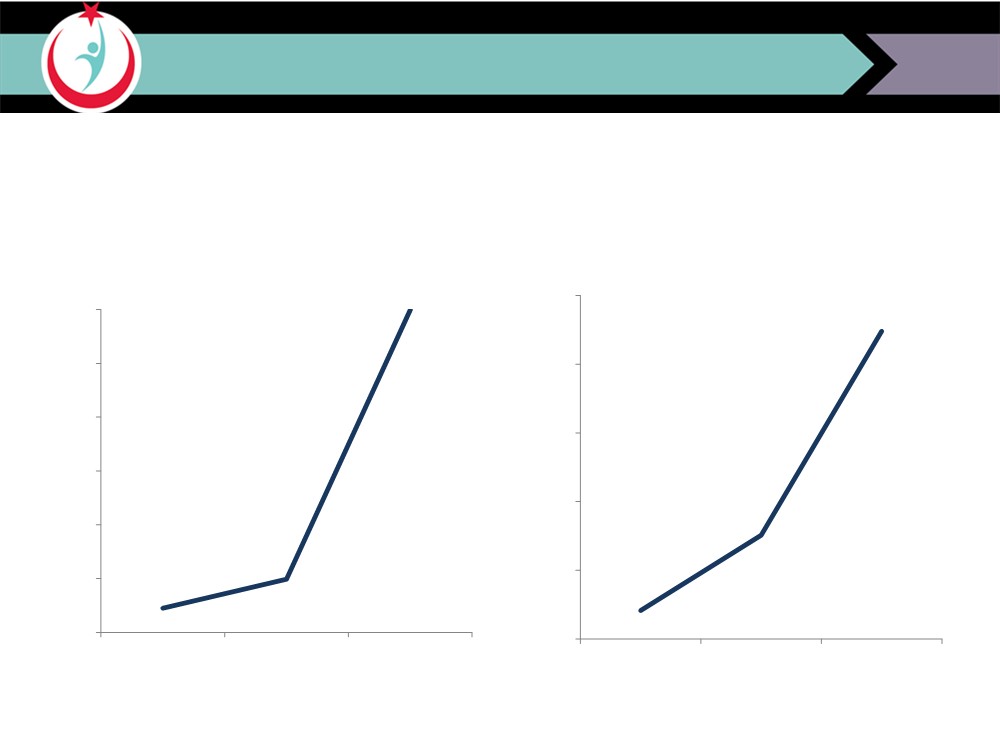 3- YATAKLI TEDAVİ HİZMETLERİ
USG
Diyaliz
2.999 	5000
4.481
3000
2500
4000
2000
3000
1500
2000
1.510
1000
495
1000
500
225
415
0
0
1993 	2002
2012
1993 	2002 	2012
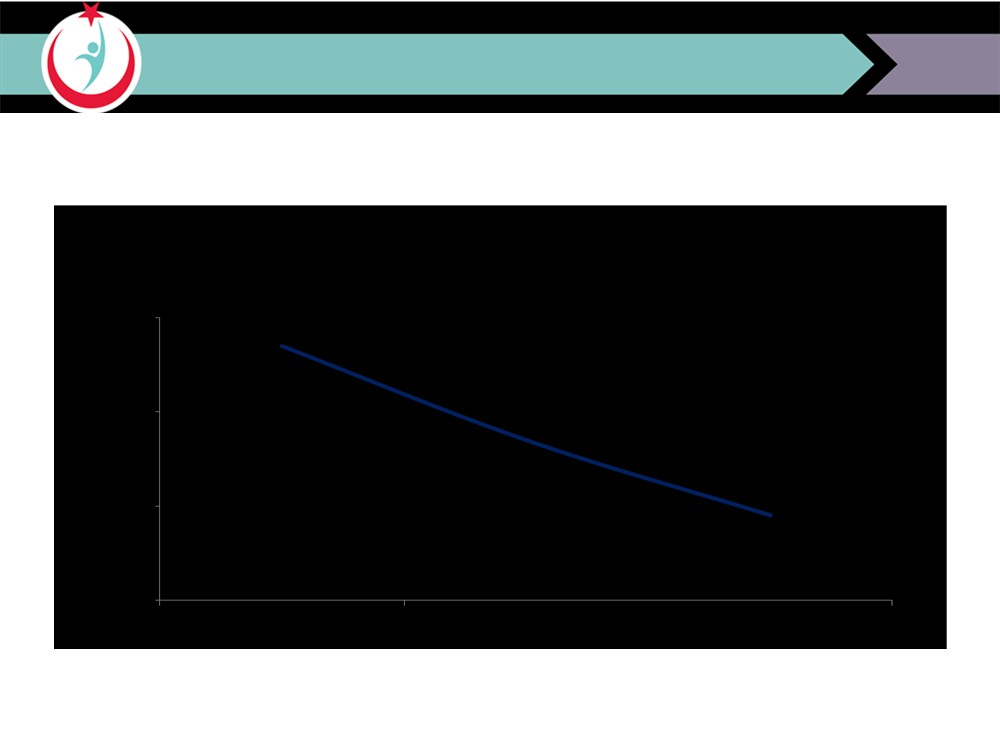 4. SAĞLIĞIN TEŞVİKİ VE GELİŞTİRİLMESİ
a. Tütünle Mücadele Programı
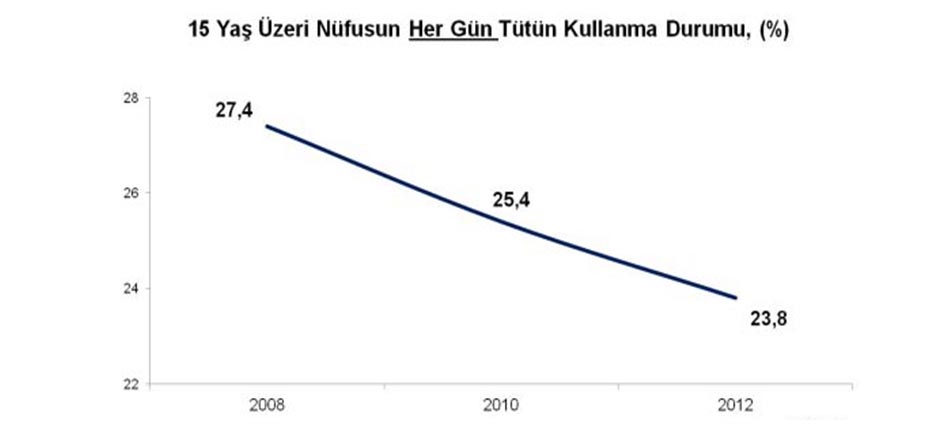 Grafik 25
Kaynak:  TÜİK
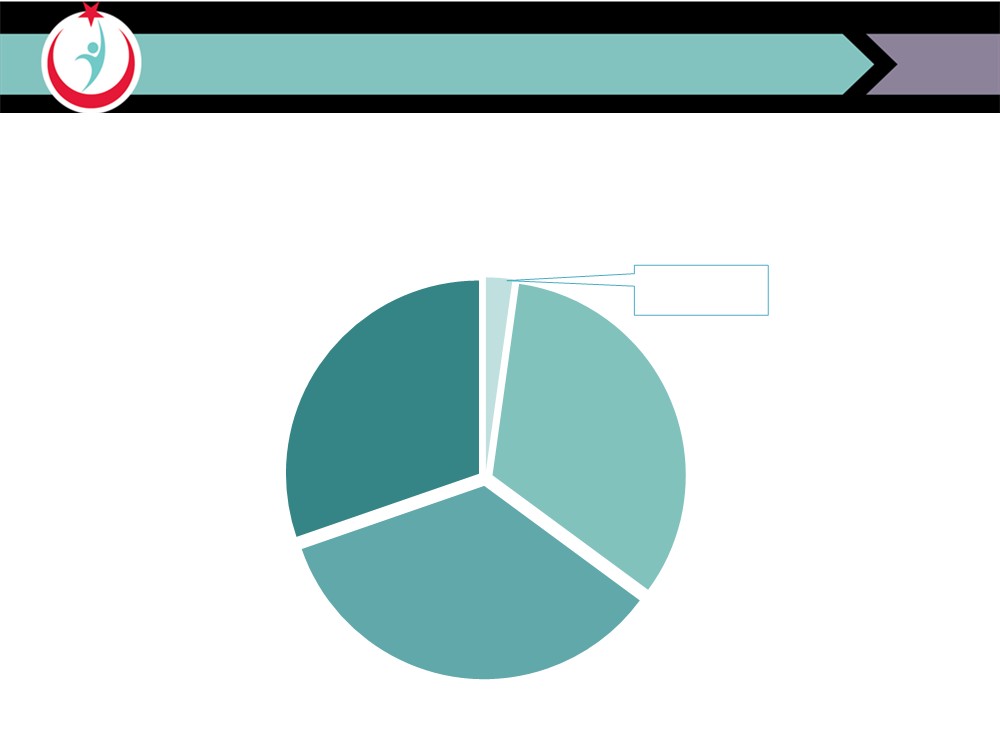 4. SAĞLIĞIN TEŞVİKİ VE GELİŞTİRİLMESİ
b. Obezite ile Mücadele Programı
On dokuz Yaş ve Üzeri Bireylerde Vücut Kitle İndeksinin Dağılımı, (%)
Zayıf %2
Obez 	%30
Normal
%33
Kilolu
%35
Kaynak: Türkiye Beslenme ve Sağlık Araştırması 2010
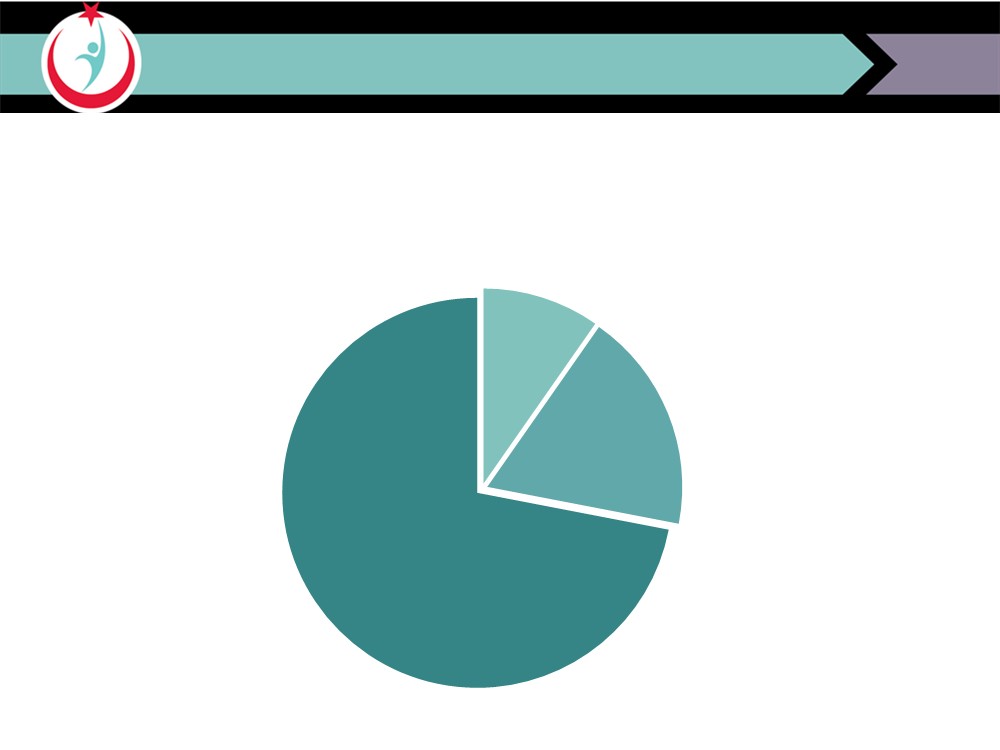 4. SAĞLIĞIN TEŞVİKİ VE GELİŞTİRİLMESİ
b. Obezite ile Mücadele Programı
On iki Yaş ve Üzeri Bireylerde Fiziksel Aktivite Yapma Durumu, (%)
Haftada
1-2 Kez %10
Haftada 3
Kez ve Üzeri
%18
Egzersiz Yapmayan 	%72
Kaynak: Türkiye Beslenme ve Sağlık Araştırması 2010
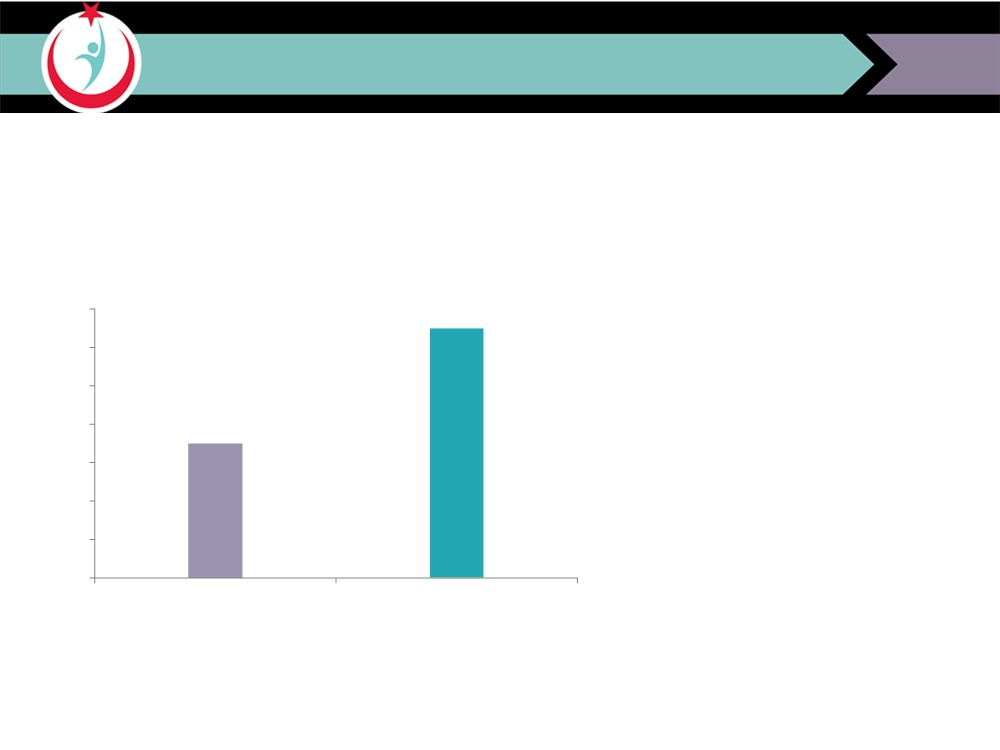 4. SAĞLIĞIN TEŞVİKİ VE GELİŞTİRİLMESİ
c. Diyabet Önleme ve Kontrol Programı
20 Yaş Üzeri Diyabetli Nüfus Oranı, (%)
14 	13 12
10
8 	7 6
4
2
0
1998 	2010
Kaynak: TURDEP I (1998), TURDEP II Çalışması (2010)
C. Türkiye Sağlık Sisteminin Performansı
HEDEF KİTLE
SAĞLIK
SİSTEMİ
1. SAĞLIK GÖSTERGELERİ
ETKİLİ
2.  SAĞLIK HİZMETLERİNDEN MEMNUNİYET ORANI
KALİTELİ
3. VATANDAŞIN FİNANSAL RİSKTEN KORUNMASI
ULAŞILABİLİR
Sağlık sistemi performans ölçütleri
Sağlık sistemi performans hedefleri
1. Sağlık Göstergeleri
Bebek Ölüm Hızı
Anne Ölüm Hızı
Bağışıklama Oranı
Bulaşıcı Hastalıkların Sıklığı
Acil Sağlık Hizmetleri
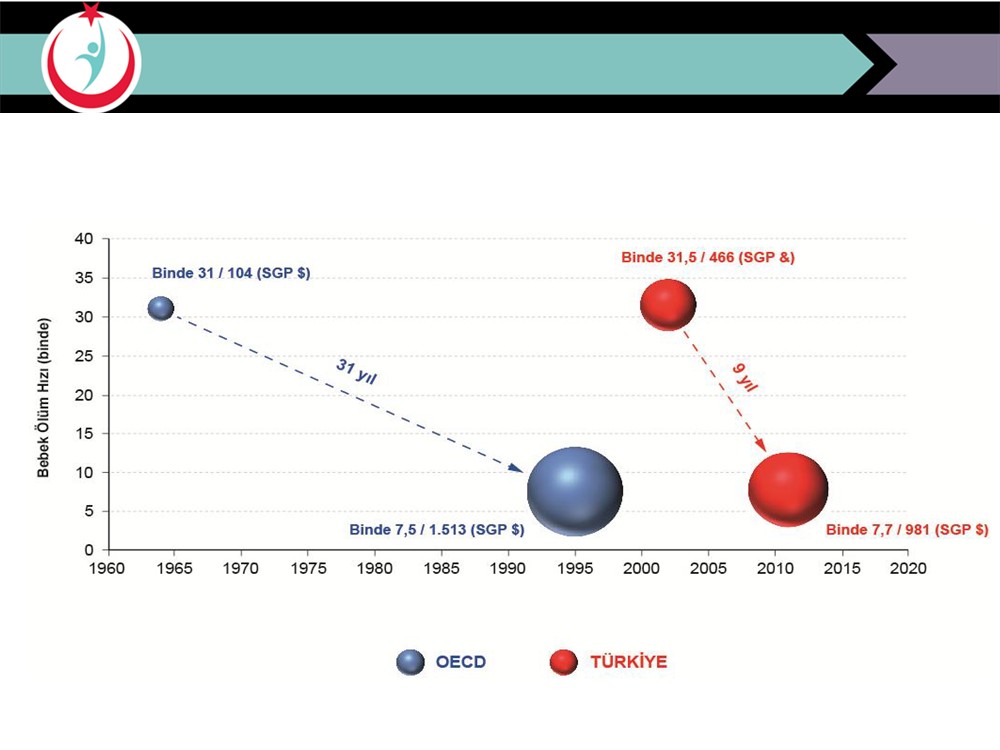 Bebek ölüm hızı
Bebek Ölüm Hızı ve Sağlık Harcaması
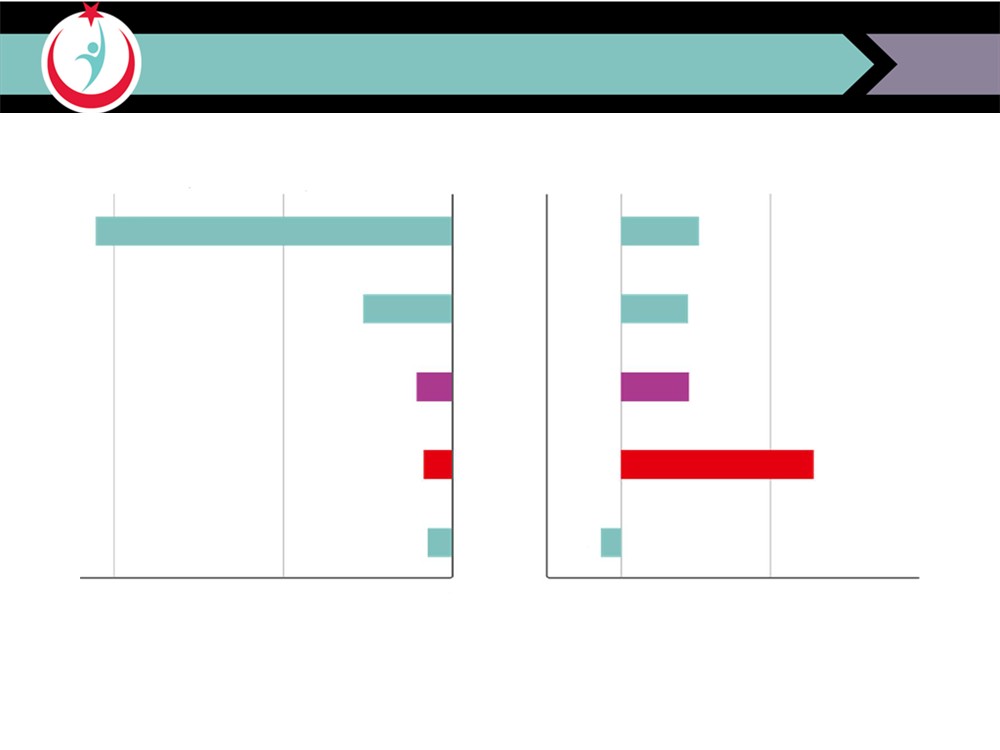 Anne Ölüm Oranı
Anne Ölüm Oranı (2010)
Değişim Oranı (2000 - 2010)
34,4
210,0
Dünya
Orta-Üst
30,3
53,0
Gelir Grubu
Ülkeler
DSÖ
20,0
31,0
Avrupa
Bölgesi
76,9
15,5
Türkiye
Üst
-7,7
14,0
Gelir Grubu
Ülkeler
Kaynak: SB Sağlık İstatistikleri Yıllığı 2011,  DSÖ World Health Statistics 2012 Not: Türkiye verisi 2011 yılına aittir.
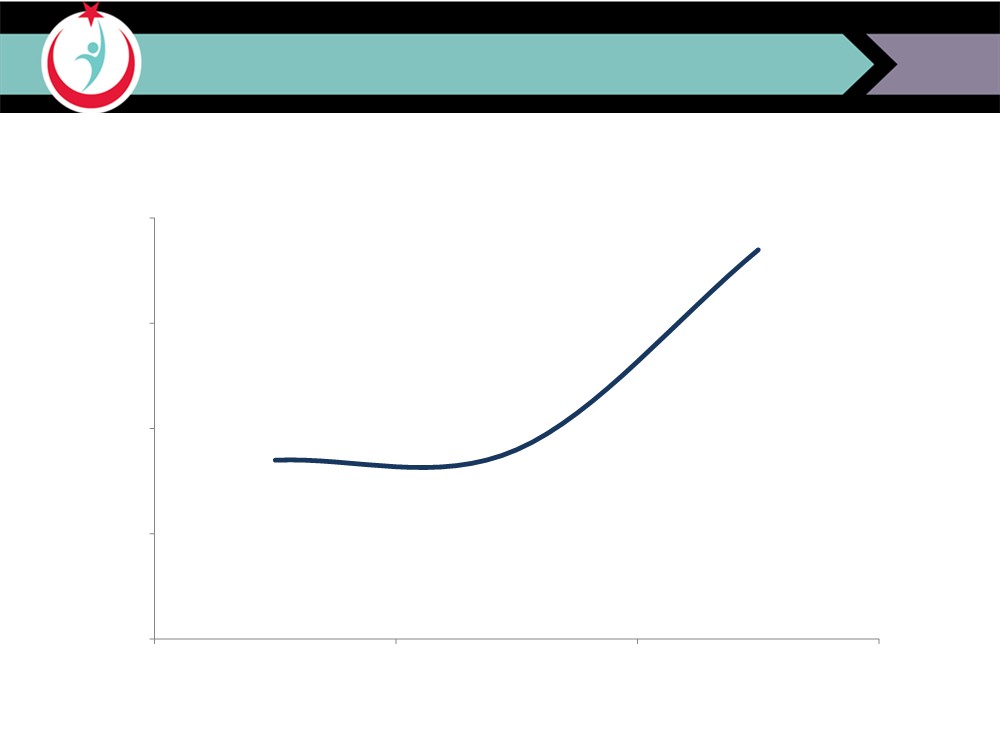 Aşılama Oranı (%)
100
97
90
78
80
77
70
60
1993
2002 	2012
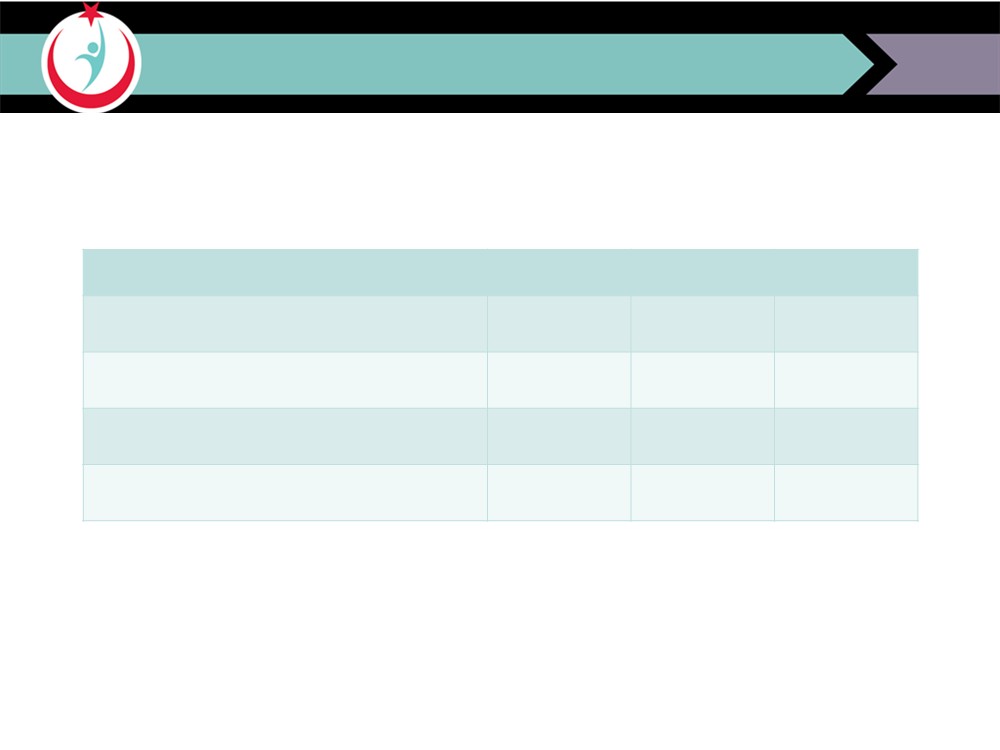 Bulaşıcı Hastalıkların Sıklığı
Bulaşıcı Hastalıkların Sıklığı
1993
2002
2011
Tüberküloz Prevalansı (yüzbinde)
50
38
24
Kızamık Yerli Vaka Sayısı
34.285
7.810
0
Sıtma Yerli Vaka Sayısı
47.210
10.184
0
Tifo Vaka Sayısı
14.347
24.390
26
Kaynak: DSÖ Global Health Observatory Veritabanı, Türkiye Sağlık İstatistik Yıllığı 1987- 1994, Sağlık İstatistik Yıllığı 2011
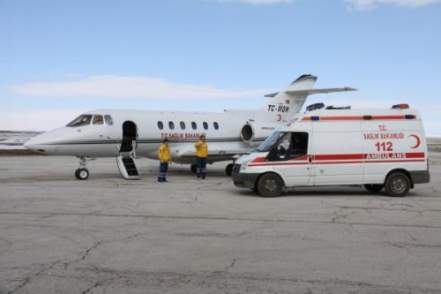 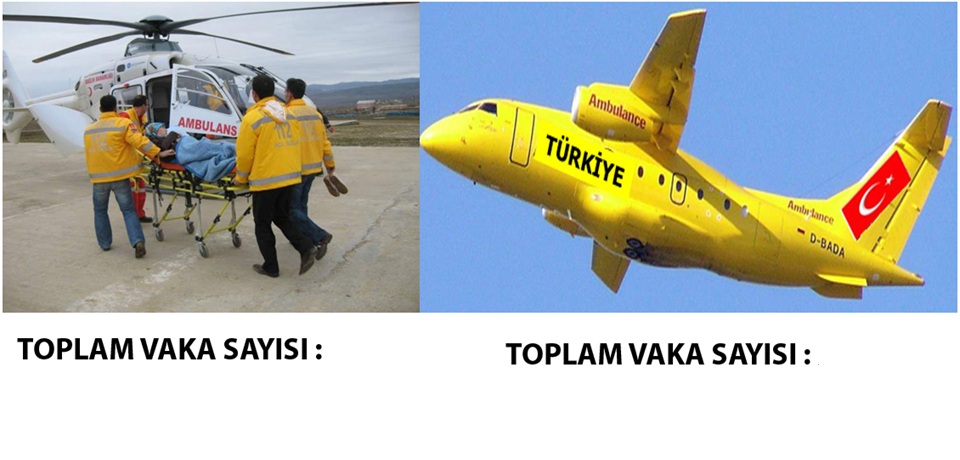 12600
3050
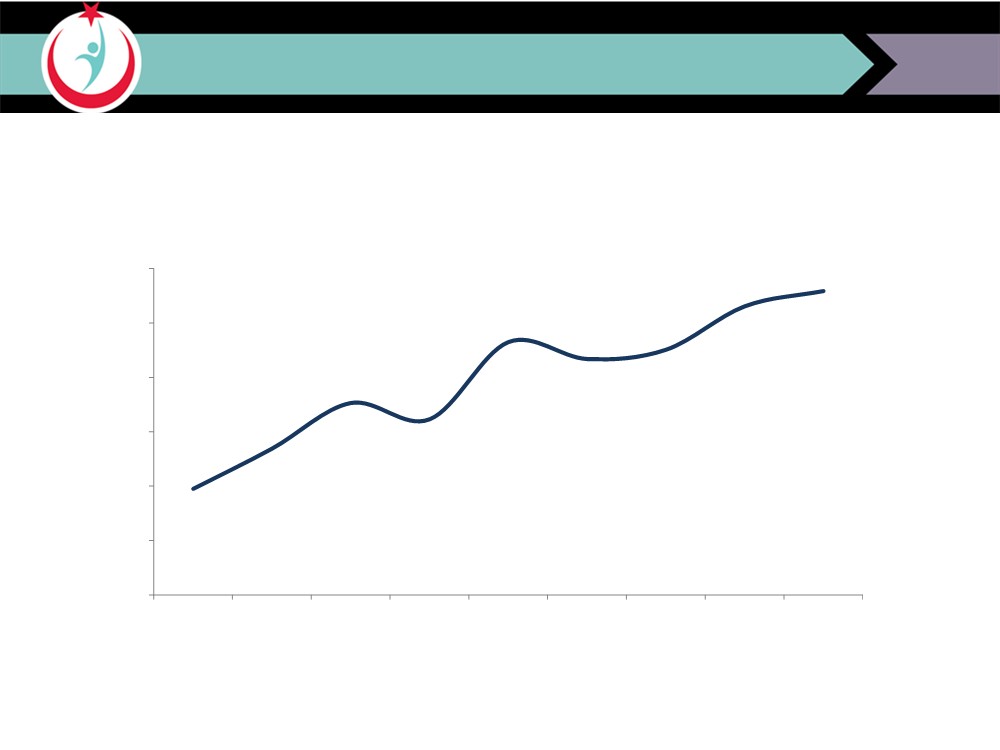 2. Sağlık Hizmetlerinden Memnuniyet Durumu
80
76
70
60
50
40
39,5
30
20
2003 	2004 	2005 	2006
2007 	2008 	2009
2010 	2011
Kaynak: TÜİK Yaşam Memnuniyeti Araştırması 2011
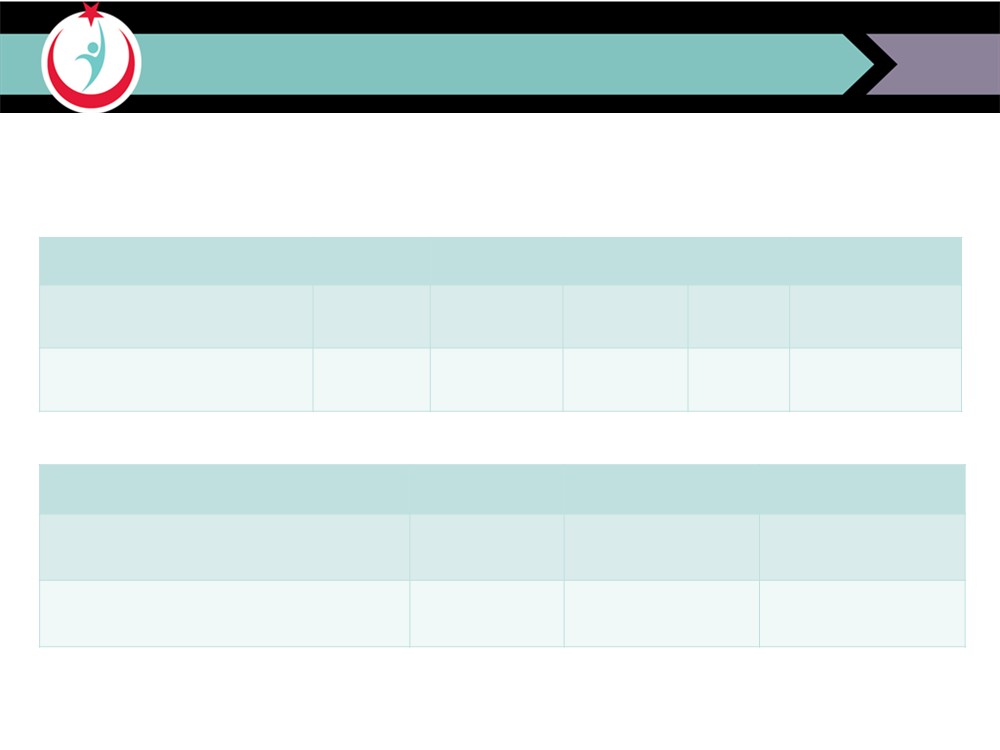 2. Sağlık Hizmetlerinden Memnuniyet Durumu
Hasta Memnuniyeti ve Kişi Başı Sağlık Harcamaları
Türkiye
Finlandiya
İsveç
Fransa
Danimarka
Hasta Memnuniyeti (%, 2011)
76 	78
78 	73 	75
Kişi Başı Sağlık Harcaması ($)
958 	3.251
3.758 	3.974 	4.464
Tablo 9
Kaynak: OECD Health Data 2012, SB Sağlık İstatistikleri Yıllığı 2011
Türkiye
Bulgaristan
Letonya
Hasta   Memnuniyeti  (%, 2011)
76
28
30
Kişi Başı Sağlık Harcaması ($)
958 	947 	1.098
Kaynak: OECD Health Data 2012, SB Sağlık İstatistikleri Yıllığı 2011
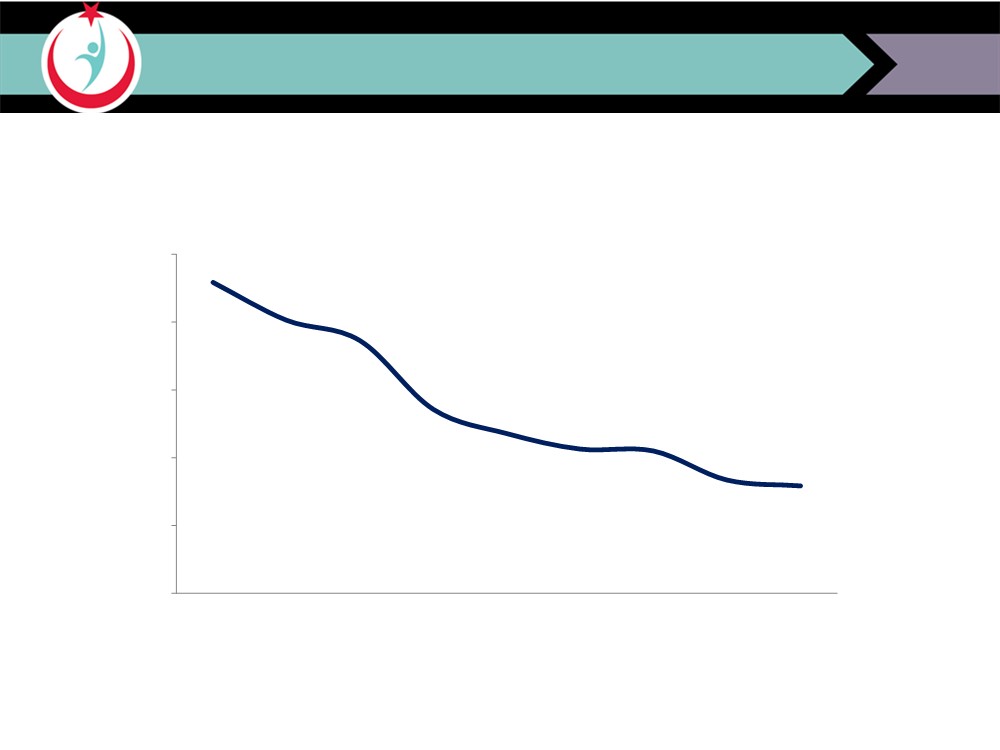 3. Vatandaşın finansal riskten korunma durumu
İlaç ve Tedavi Masraflarını Kendi Karşılayanların Oranı, (%)
35
32,1
28,2 	26,1
28
19,0
21
16,5
14,9 	14,7
11,7
14
11,1
7
0
2003 	2004 	2005 	2006 	2007
2008 	2009 	2010
2011
Kaynak: TÜİK Yaşam Memnuniyeti Araştırması 2011
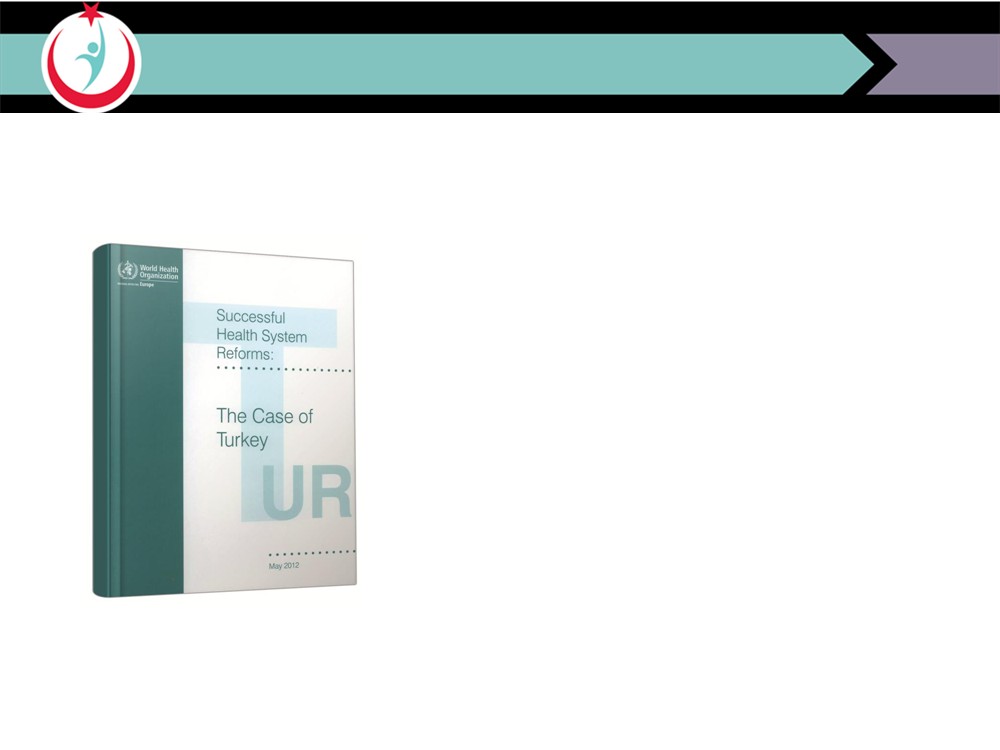 3. Vatandaşın finansal riskten korunma durumu
Successful Health System Reforms: The Case Of Turkey
Başarılı Sağlık Sistemi Reformları: Türkiye Örneği (sayfa 6), 2012 Yayınlayan Kuruluş: Dünya Sağlık Örgütü Avrupa Bölge Ofisi
2002:
“Yeni bin yılın başında Türkiye’deki sağlık sektörünün performansı, sağlık sonuçları, mali koruma ve hasta memnuniyeti
penceresinden bakıldığında hem OECD ülkeleri arasında hem de DSÖ Avrupa Bölgesi’nde en alt sıradaydı.”
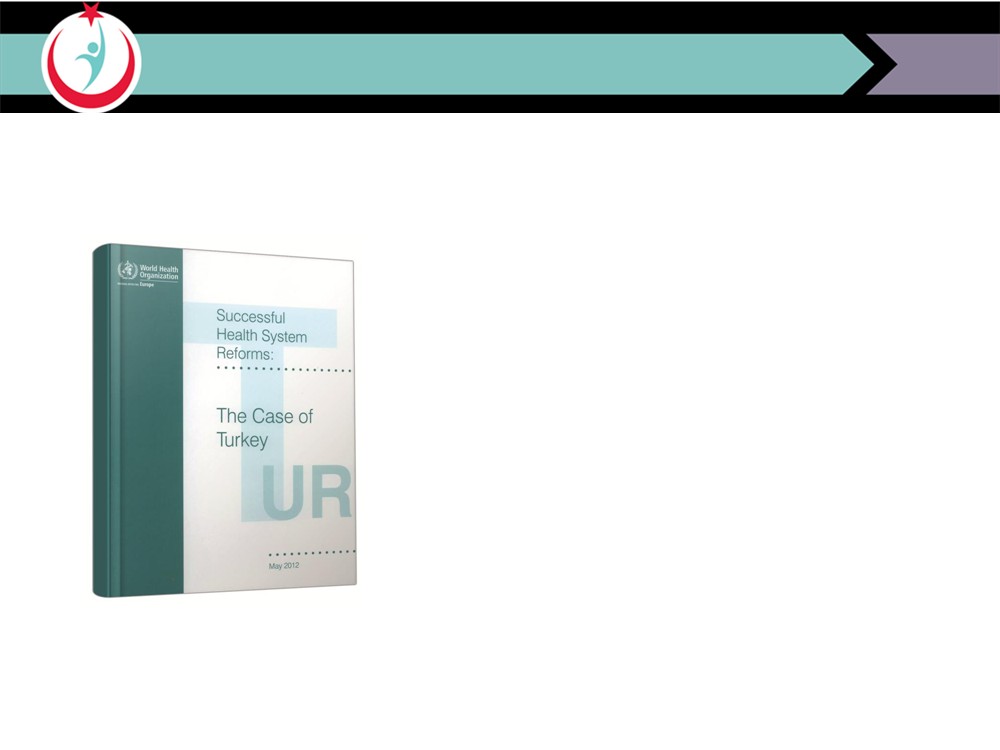 3. Vatandaşın finansal riskten korunma durumu
Successful Health System Reforms: The Case Of Turkey
Başarılı Sağlık Sistemi Reformları: Türkiye Örneği (sayfa 28), 2012 Yayınlayan Kuruluş: Dünya Sağlık Örgütü Avrupa Bölge Ofisi
2012:
“DSÖ Tallinn Sözleşmesinin sağlıkta
hakkaniyet ve cevap verebilirlik prensiplerini uygulayan ülkeler için Türkiye başarılı bir örnektir.”
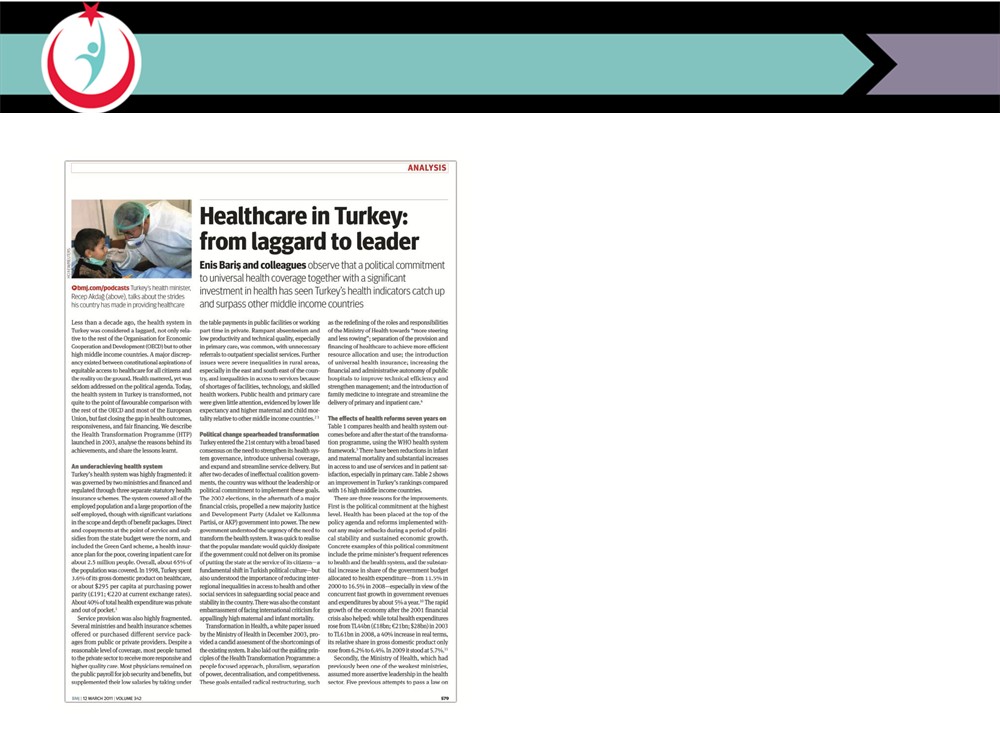 3. Vatandaşın finansal riskten korunma durumu
BMJ, Healthcare in Turkey: from laggard to leader,
12 March 2011, vol. 342
BMJ, Türkiye’de Sağlık Hizmetleri:
Geri Kalmışlıktan Liderliğe, 12 Mart 2011, sayı. 342
“Sıkça duymaya alıştığımız
başarısızlıkların aksine Türkiye,
orta gelir düzeyindeki ülkelerde eşi
görülmemiş hız ve düzeyde sağlık
çıktılarını iyileştiren ve bin yıl kalkınma hedeflerini 2015’ten önce yakalayan bir başarı örneğidir.”
TEŞEKKÜRLER